Р р
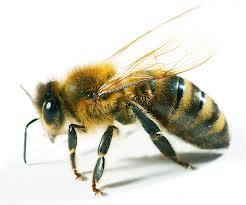 а-ры
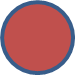 рарыруары	чаар	манаар		чуруурчары	чуур	чарыыр	чоруурчуру	чыыр	мурнаар	чырыыр
Чары – солун мал. Аран чарыны чуларлаан. Ол Лораны чалаан. Ам Лора чары мунар. Оон Урана мунар. Олар амыраар.